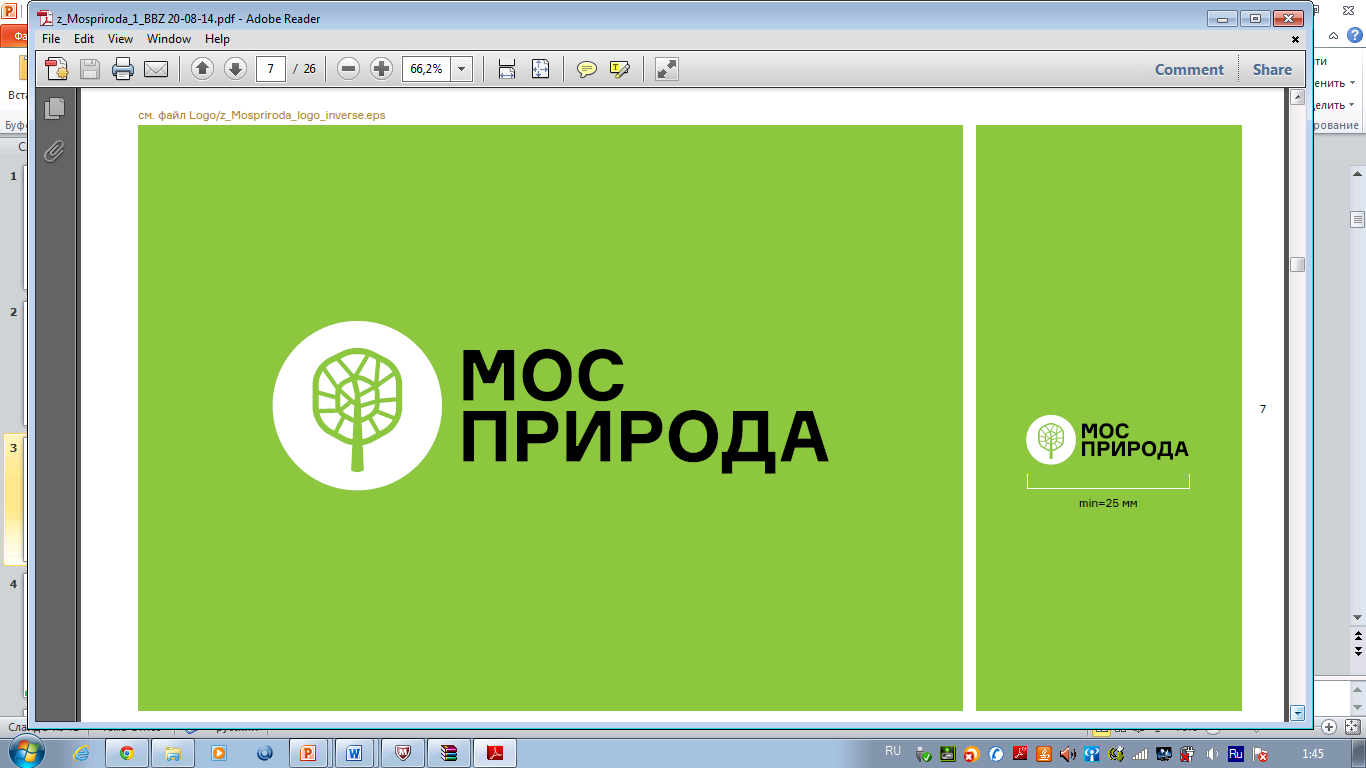 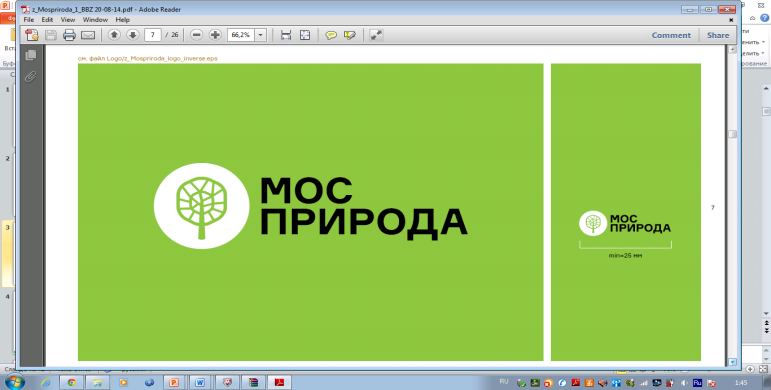 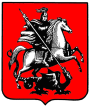 Департамент природопользования 
и охраны окружающей среды г. Москвы
Дирекция 
природных территорий 
САО, СВАО и Сокольники
Доклад о деятельности ДПТ САО, СВАО и Сокольники в районе Останкинский за 2018 год
Москва, 2019
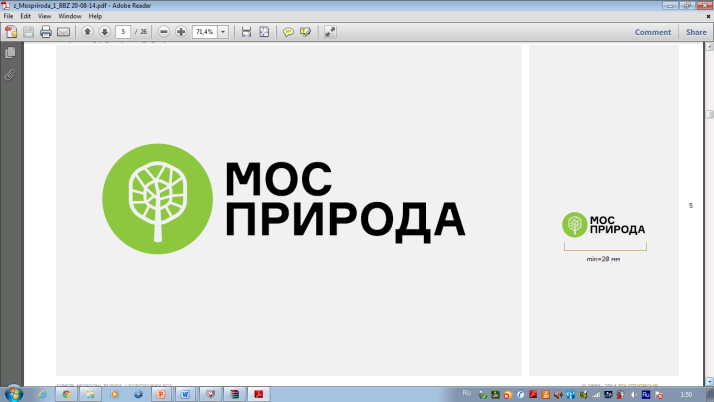 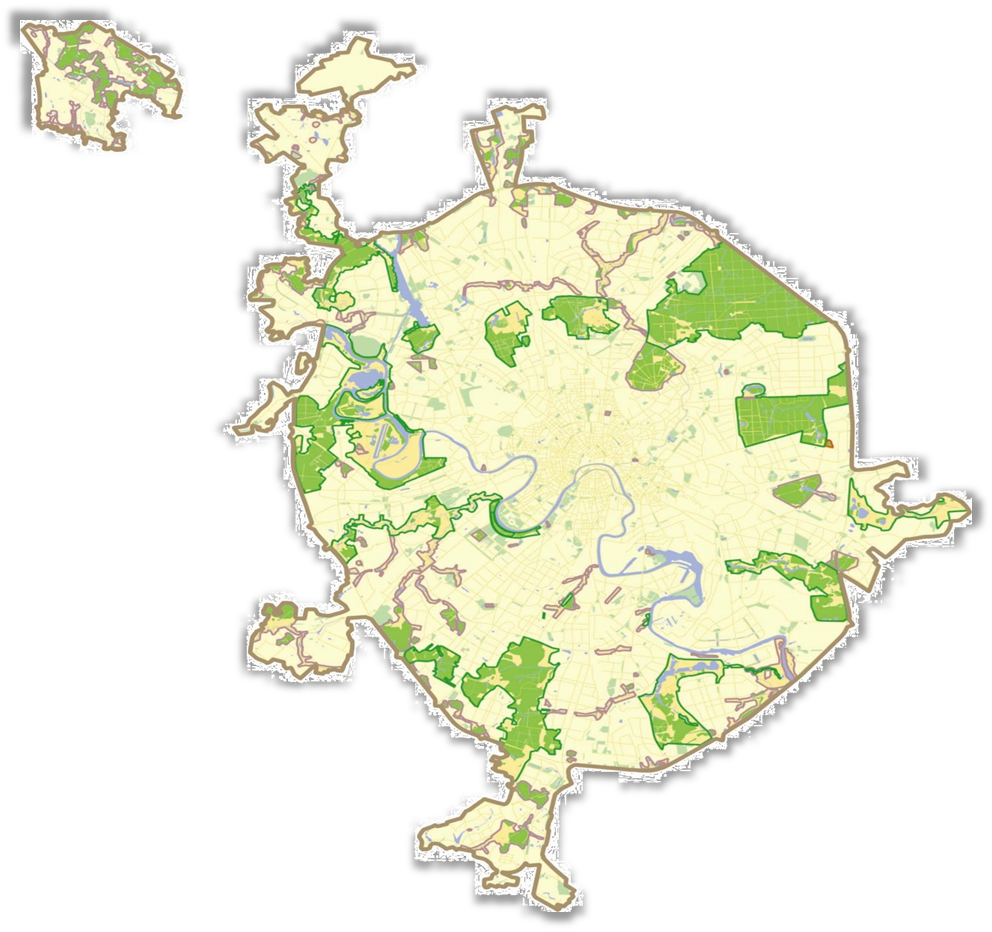 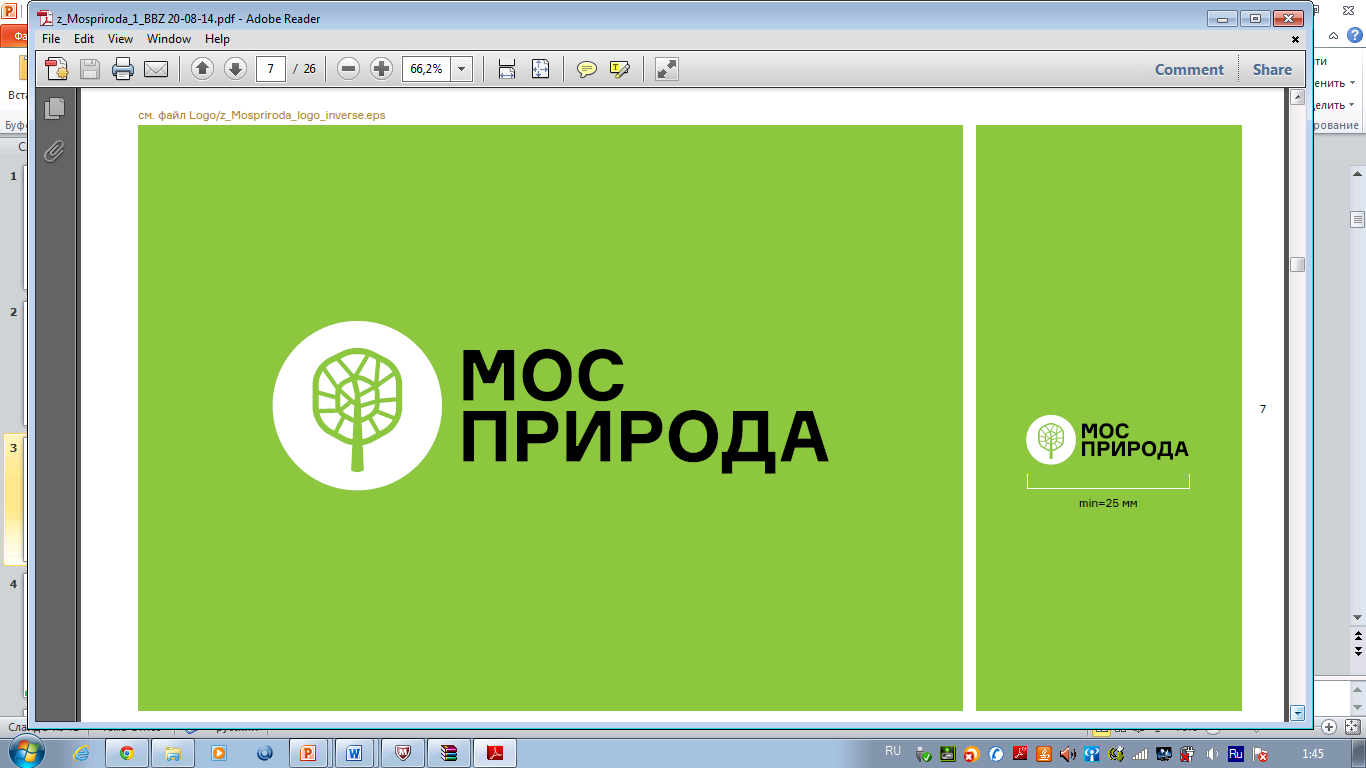 Государственное природоохранное 
бюджетное учреждение
города Москвы «Московское 
городское управление природными 
территориями» (ГПБУ «Мосприрода»)
 является подведомственным Департаменту природопользования и охраны окружающей среды города Москвы учреждением, осуществляющим охрану, содержание и использование ООПТ регионального значения.*
* Постановление Правительства Москвы 
    от 18 августа 2009 года № 782 – ПП
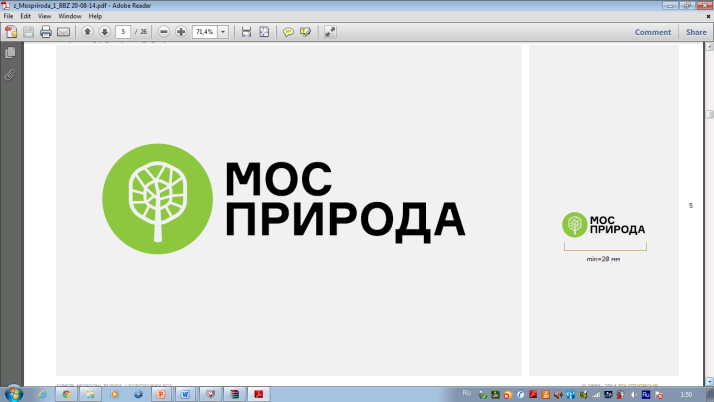 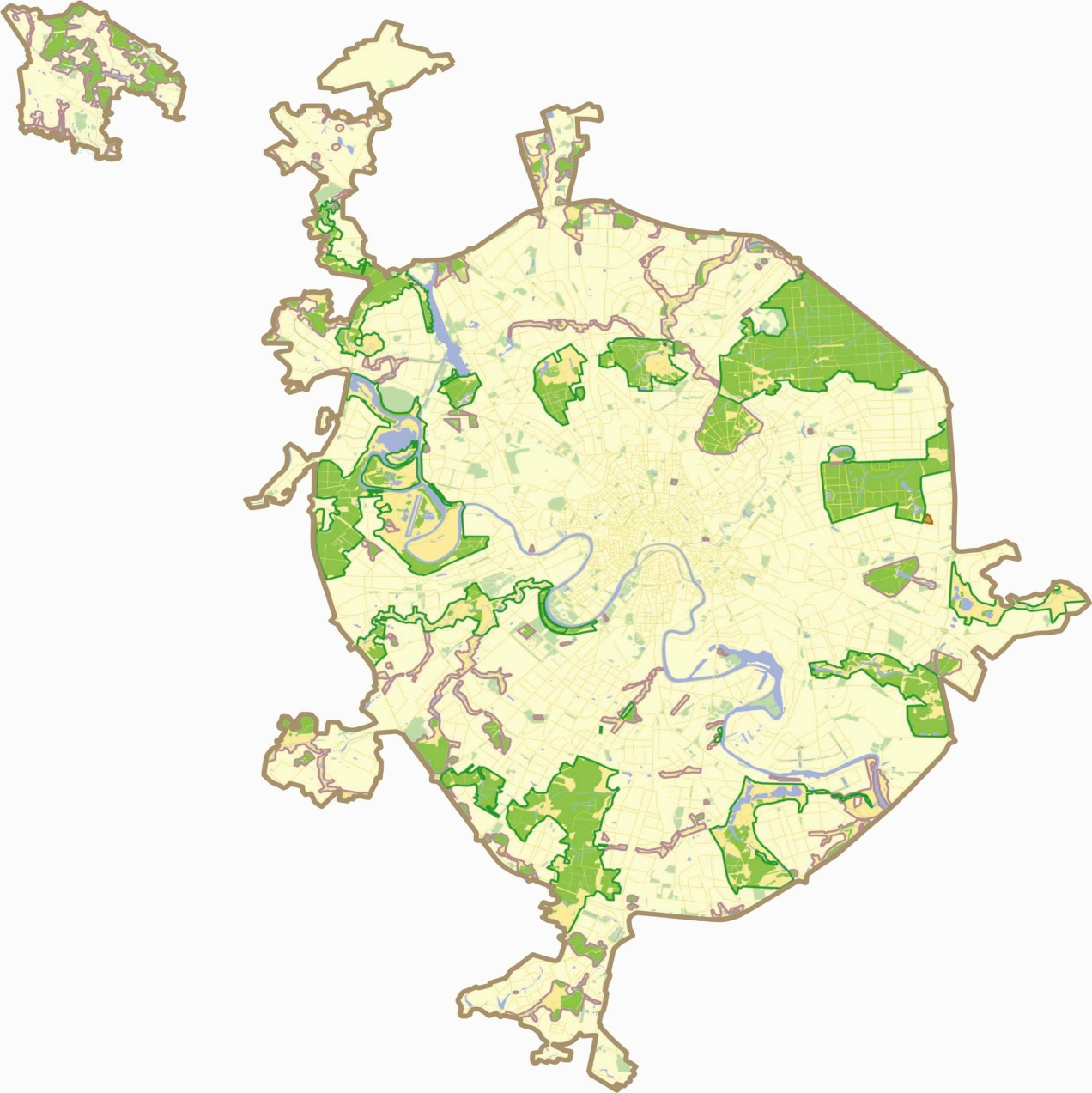 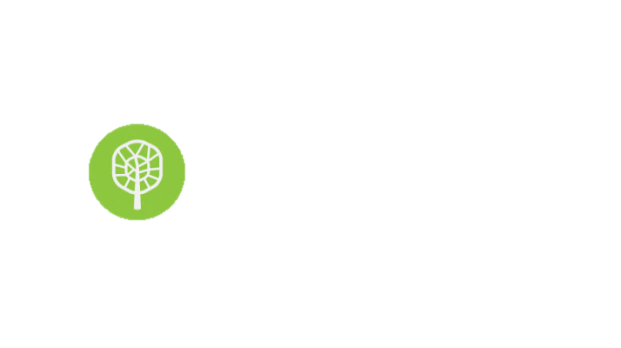 Основные задачи  
ГПБУ «Мосприрода»:

обеспечение охраны ООПТ;
организация и контроль за текущим содержанием ООПТ, проведение научных и мониторинговых исследований на природных территориях города Москвы;
осуществление эколого-просветительской деятельности в рамках охраны окружающей среды города Москвы;
проведение мероприятий по восстановлению биологического разнообразия;
перспективное развитие территорий, в том числе рекреация и благоустройств.
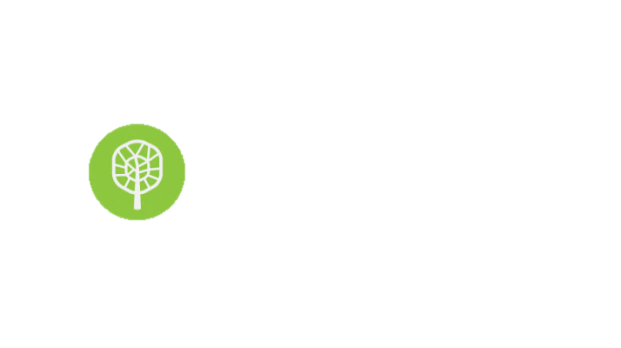 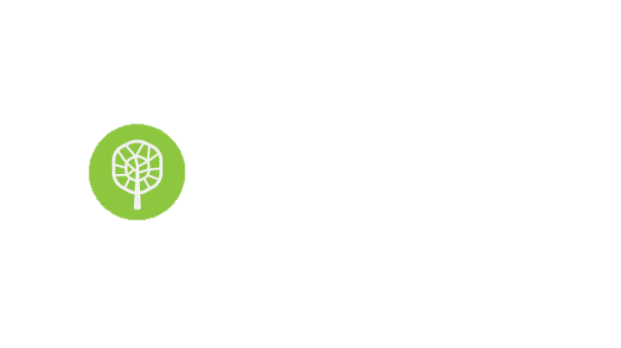 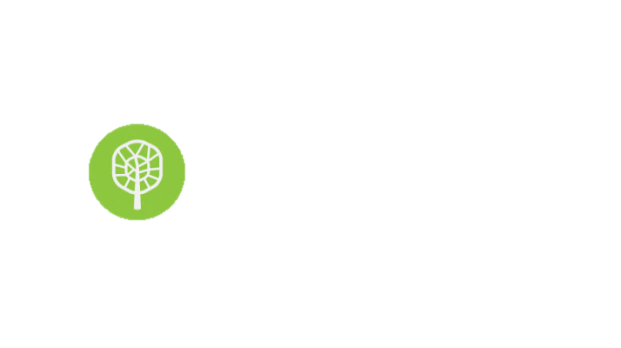 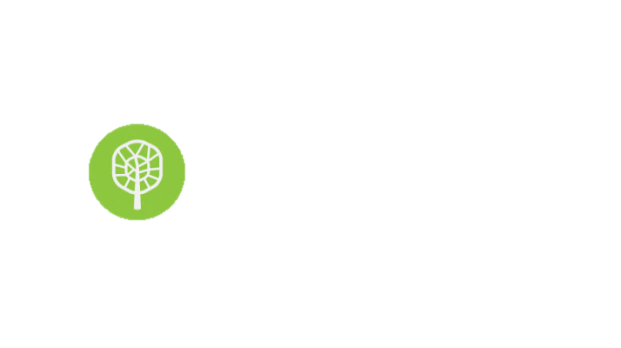 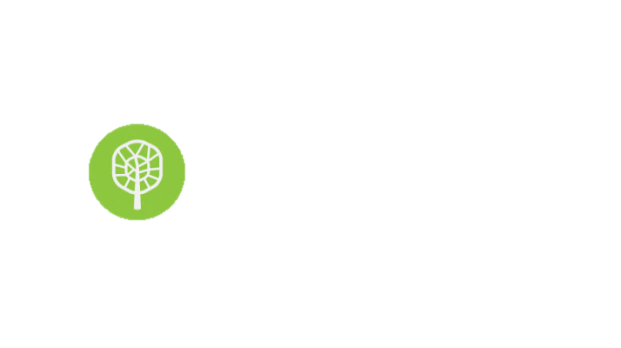 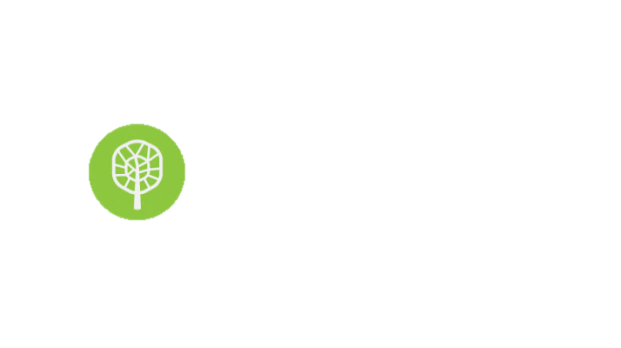 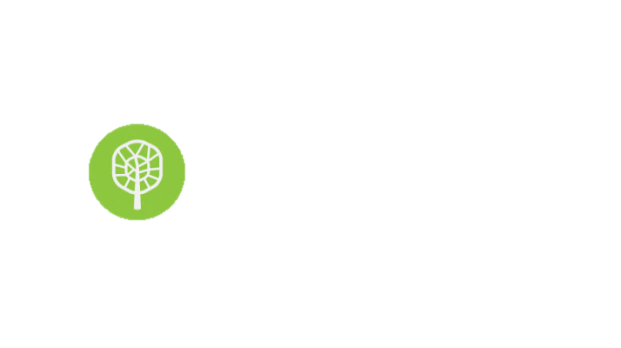 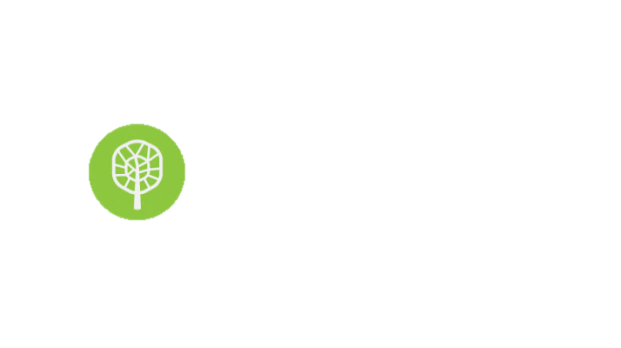 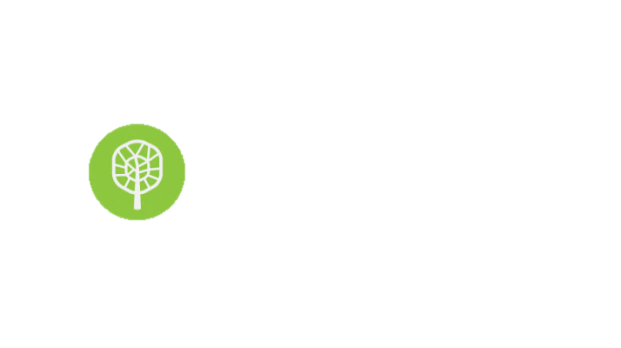 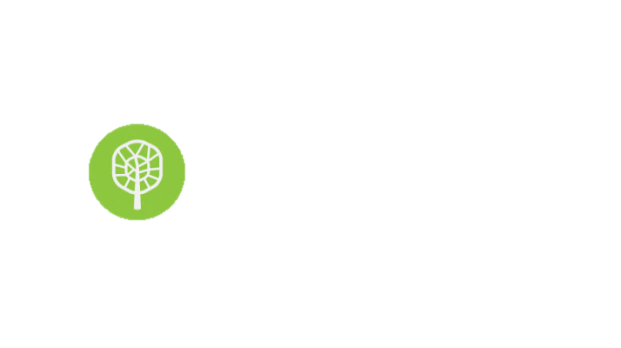 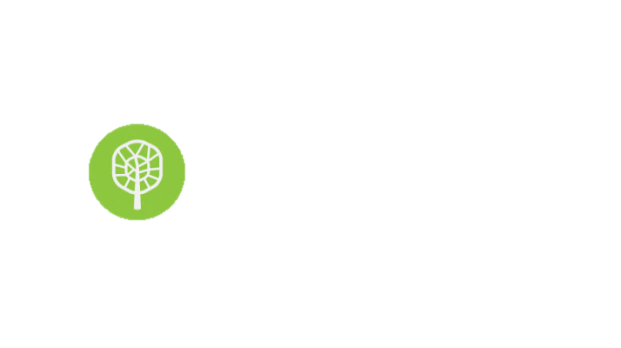 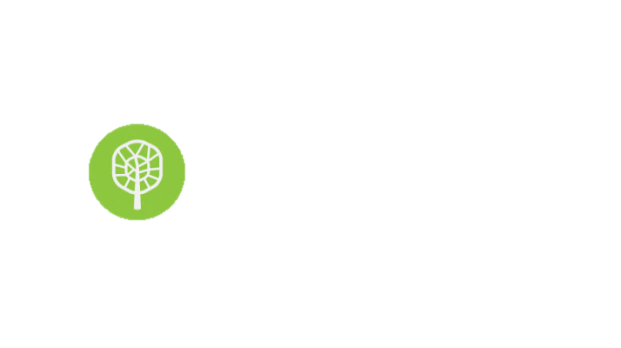 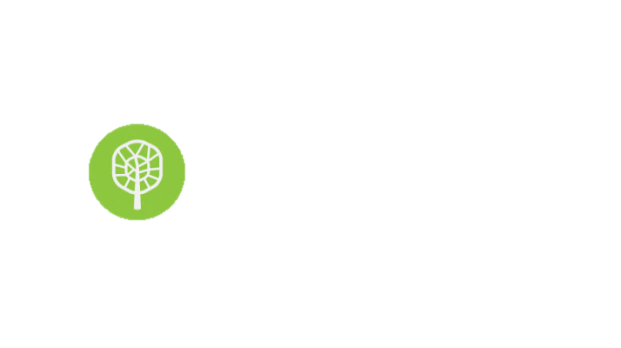 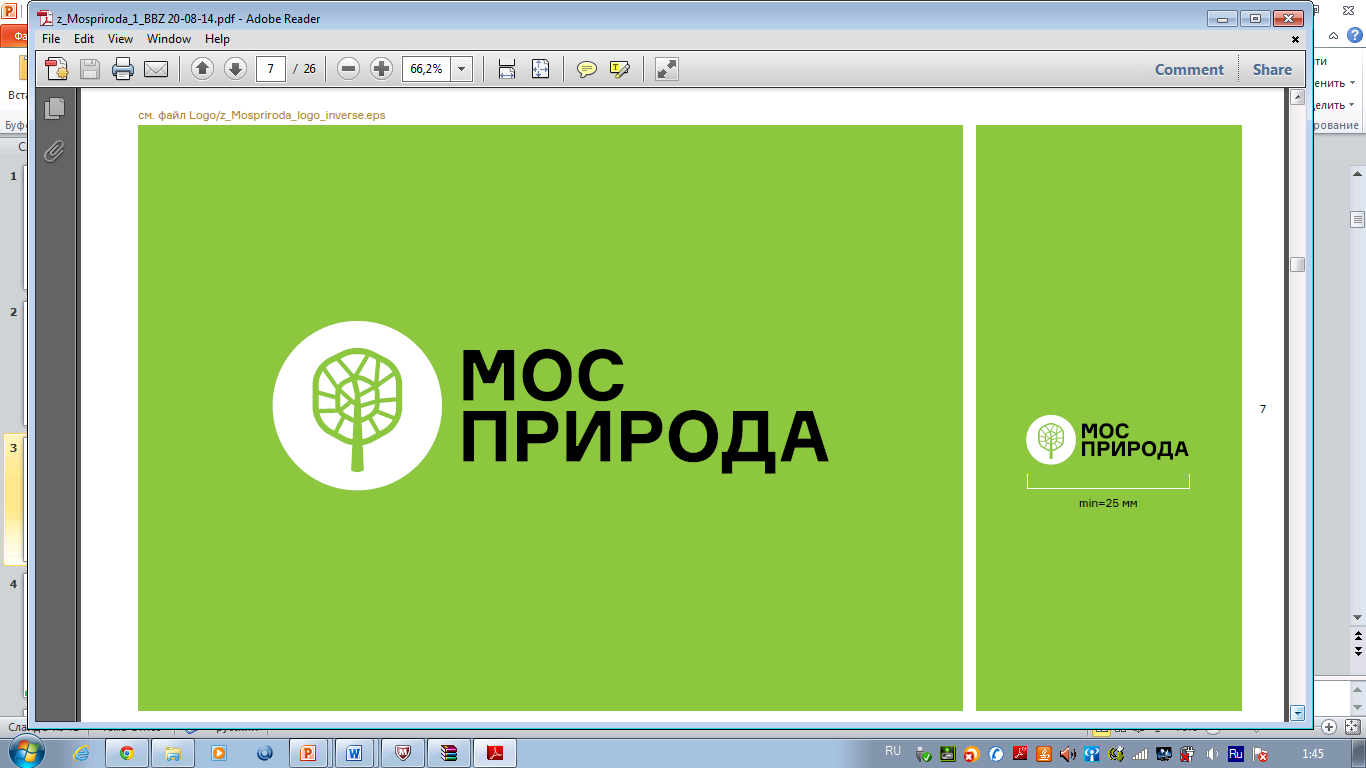 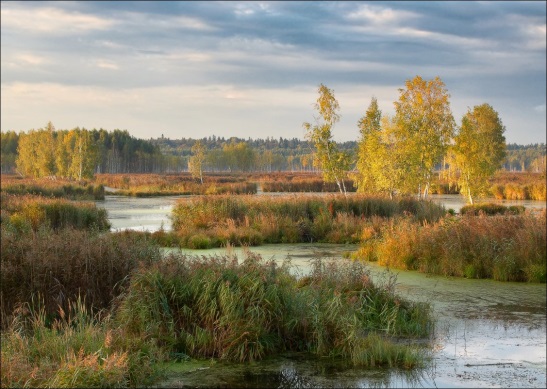 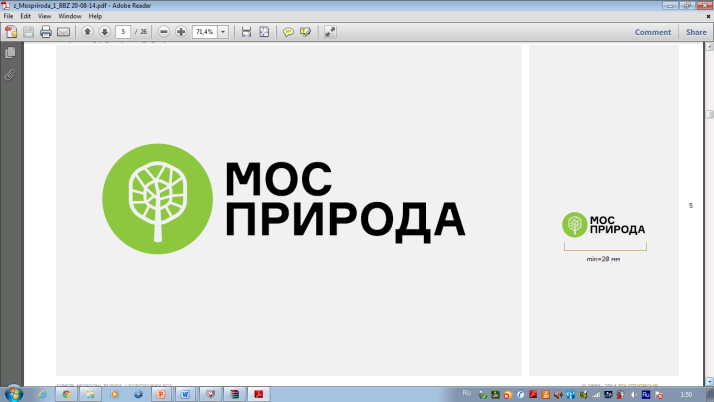 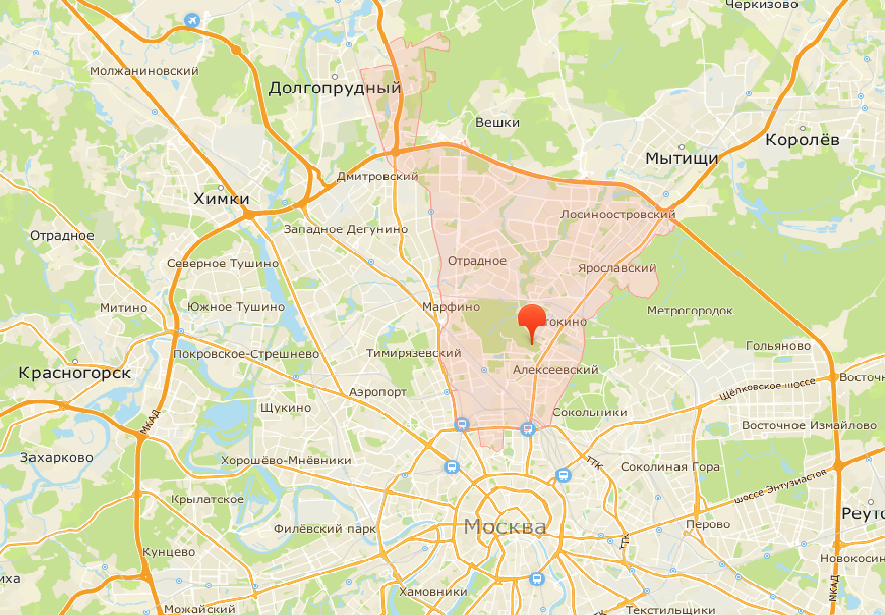 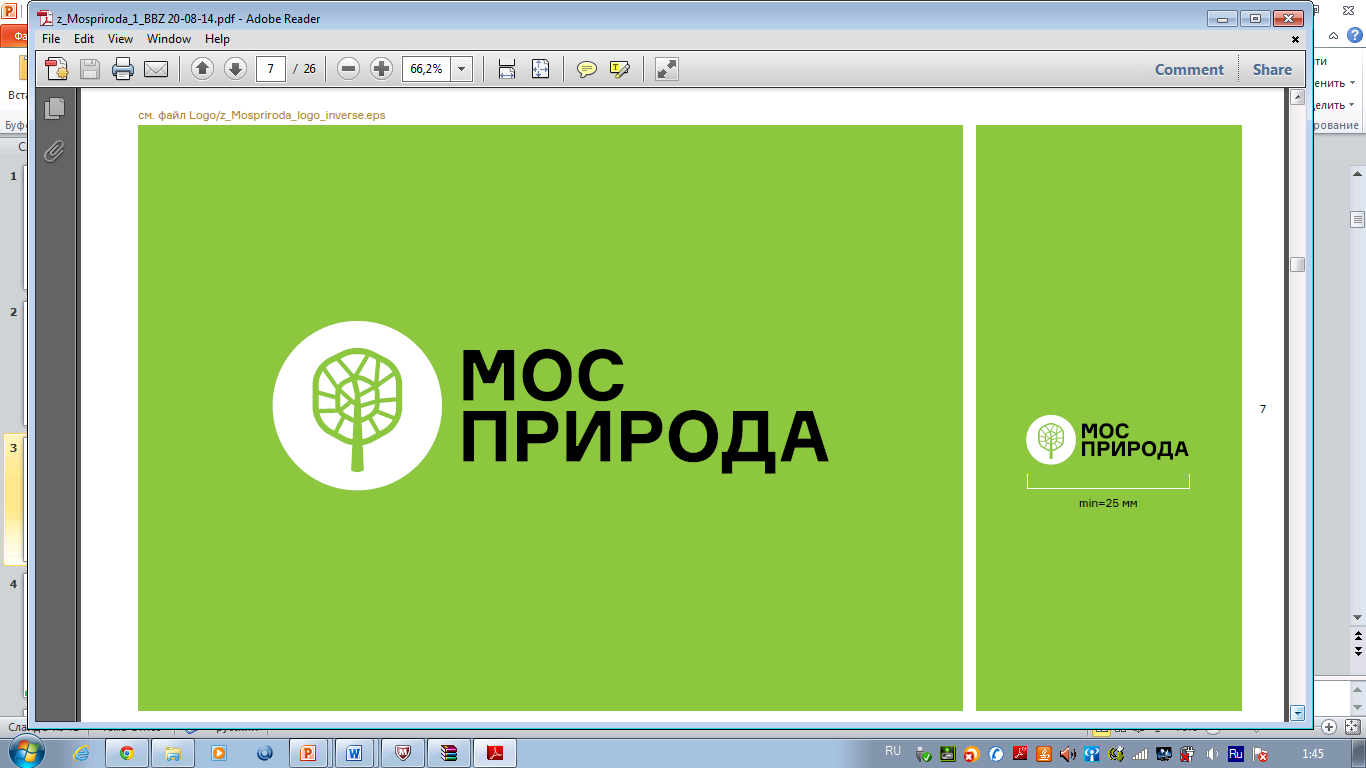 В границах Северо-Восточного административного округа города Москвы осуществляет свою деятельность территориальное структурное подразделение ГПБУ «Мосприрода» – Дирекция природных территорий САО, СВАО и Сокольники.
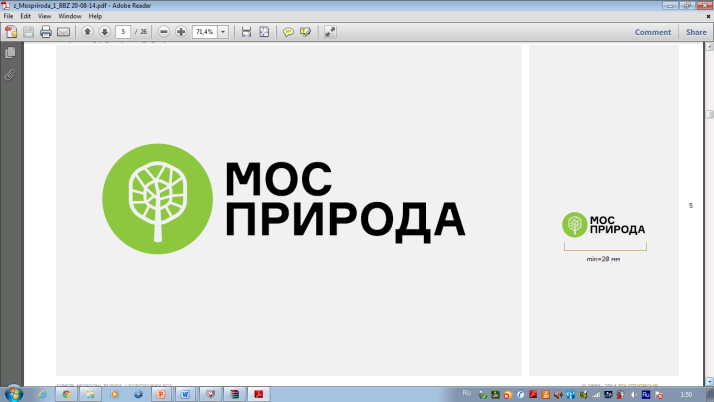 На территории района Останкинский расположены:

Часть ООПТ ПИП «Останкино» (общая площадь 419,16 га);
ООПТ ПП «Устье реки Лихоборки» (общая площадь 6,3 га).
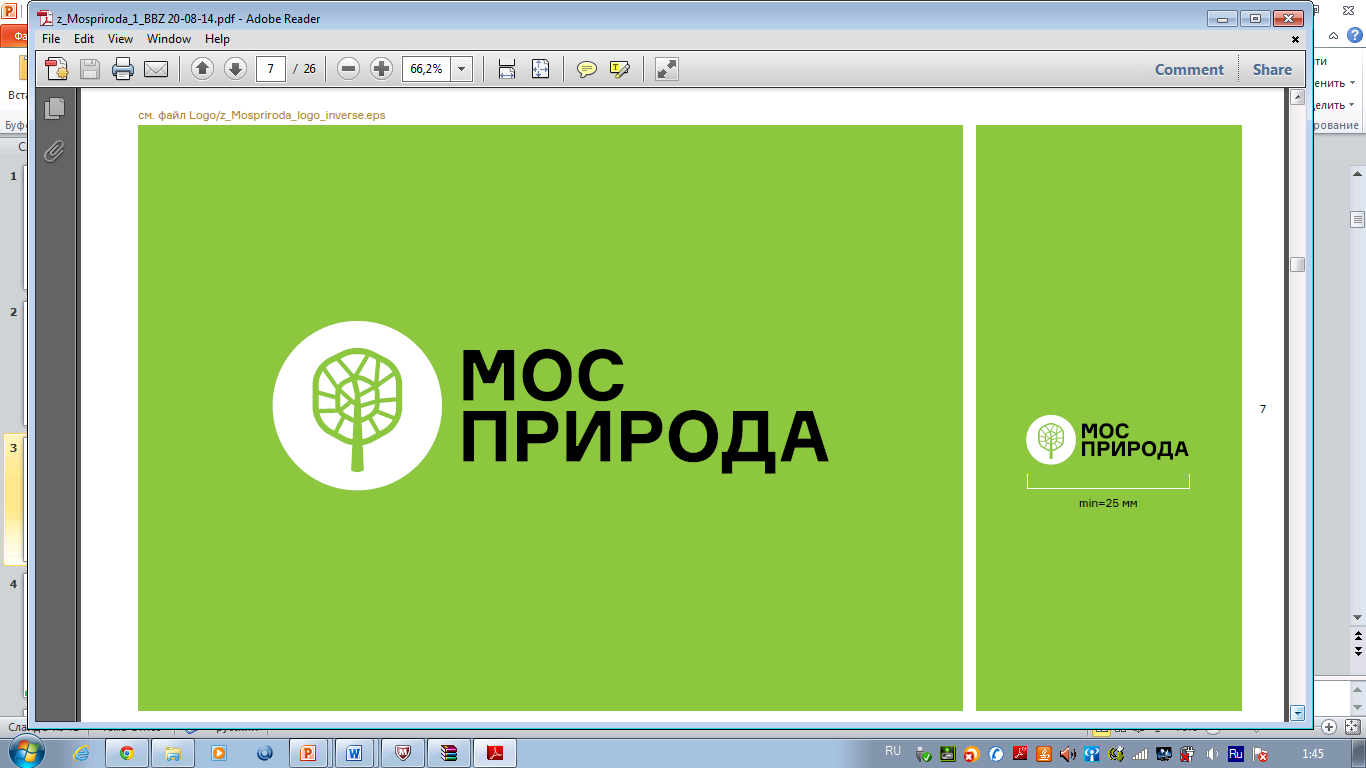 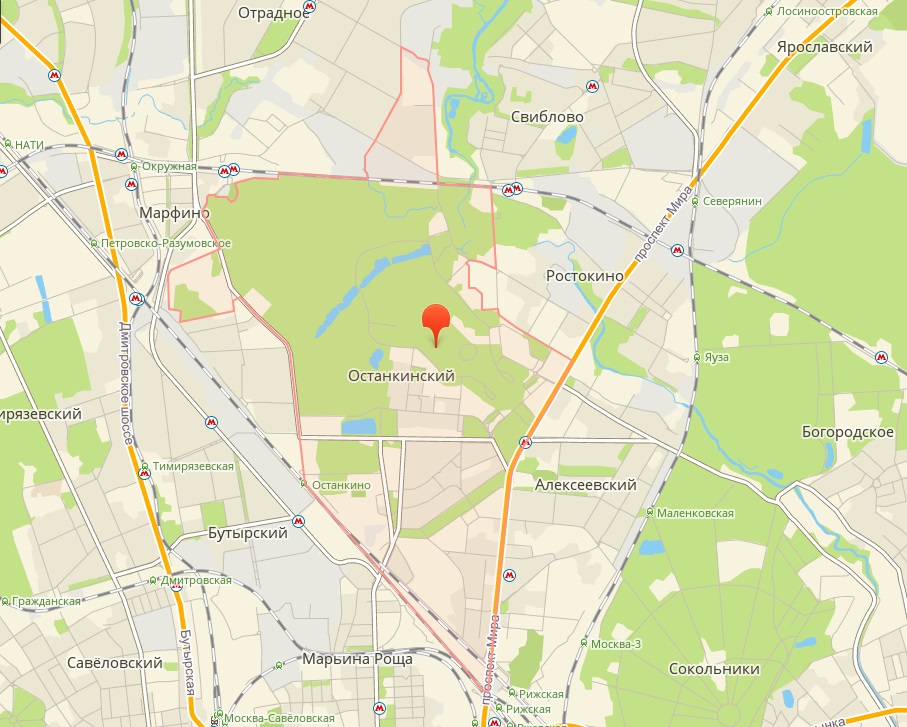 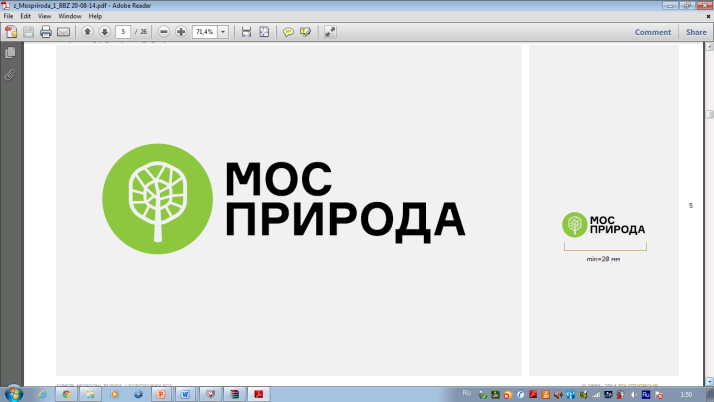 СЛУЖБА ОХРАНЫ
372 обхода;
 26 административных правонарушений;
 6 совместных патрулирований с ОМВД по району Останкинский;
 возгораний в 2018 году не зафиксировано.
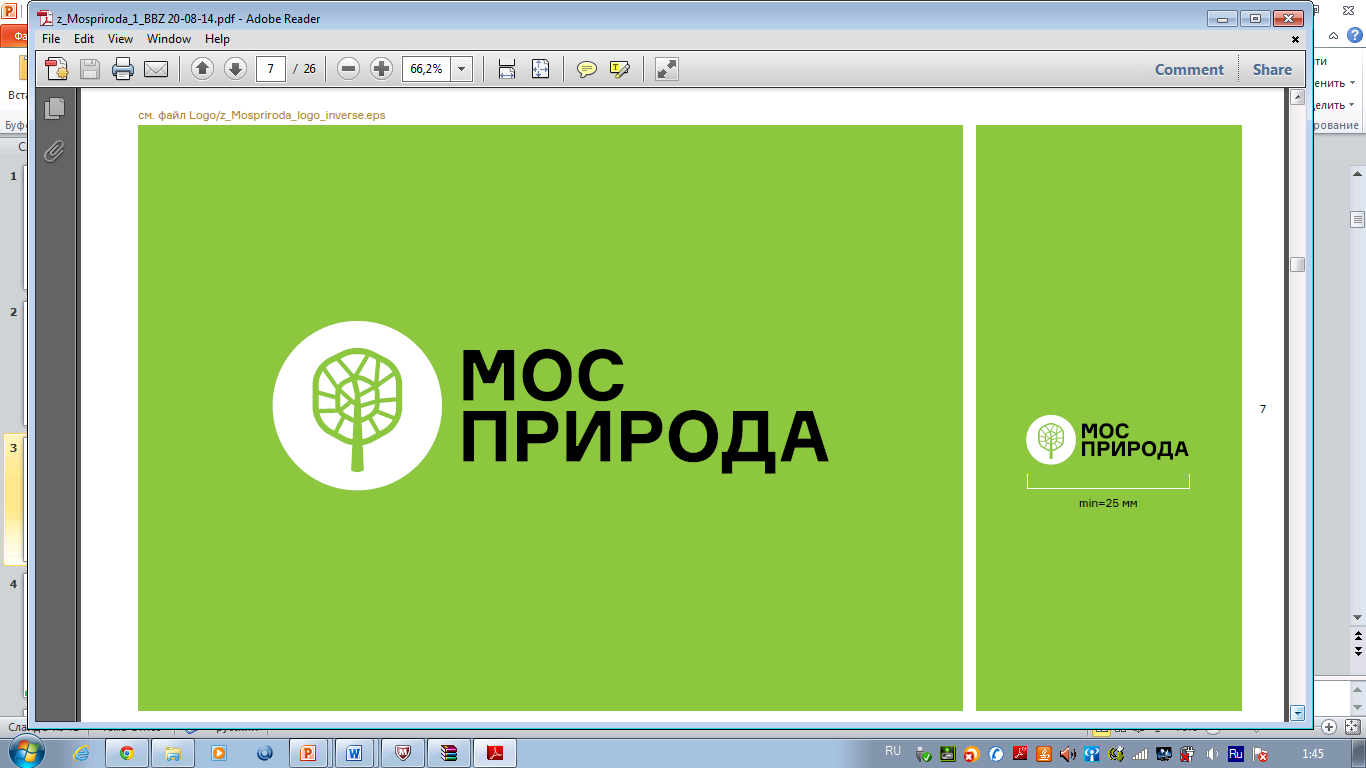 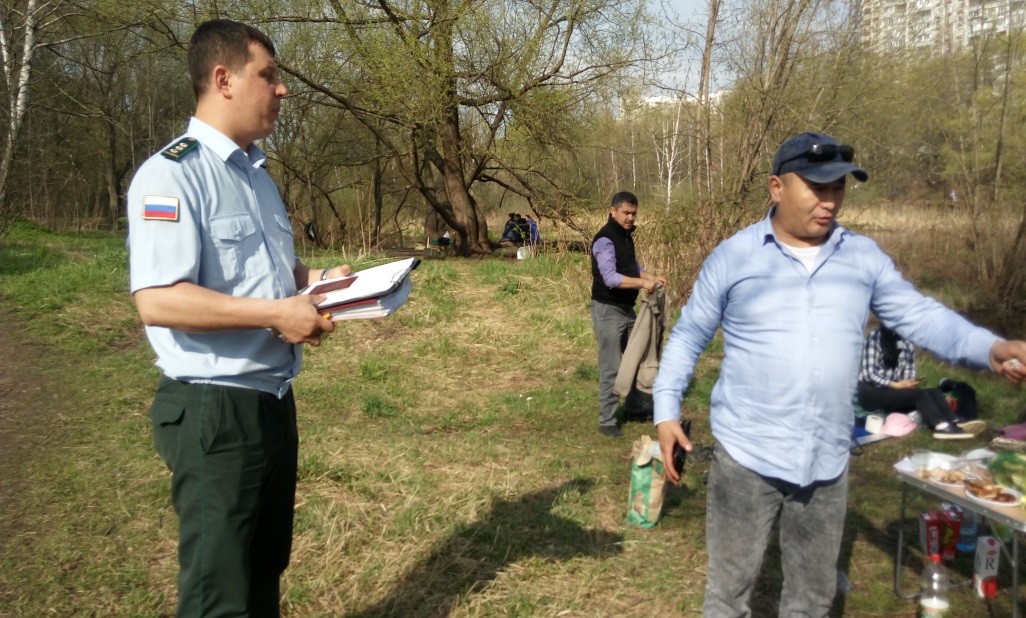 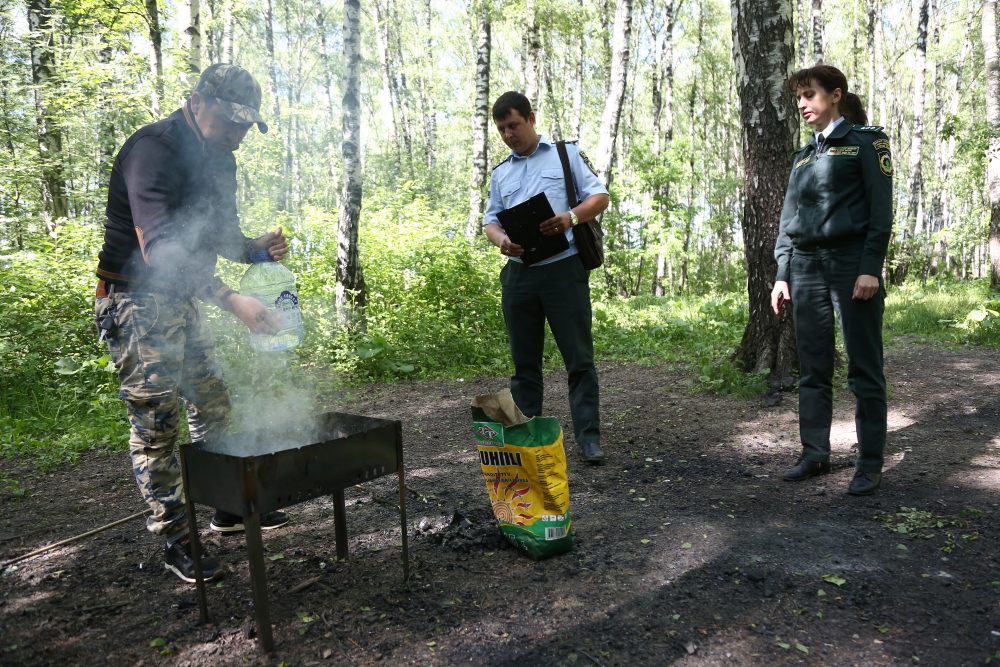 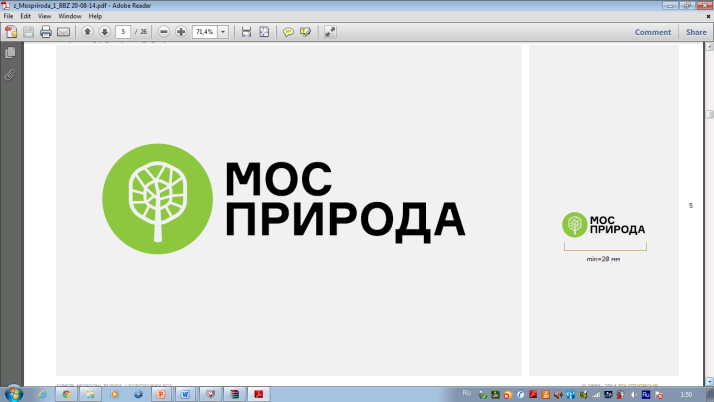 СЛУЖБА ОХРАНЫ
Принятые меры:
В отношении нарушителей природоохранного законодательства составлено 26 протоколов, в том числе 2 на юридических лиц, 8 протоколов на физических лиц по ч.2 ст.3.20 КоАП города Москвы и 16 протоколов в отношении физических лиц по ст. 8.39 КоАП РФ.
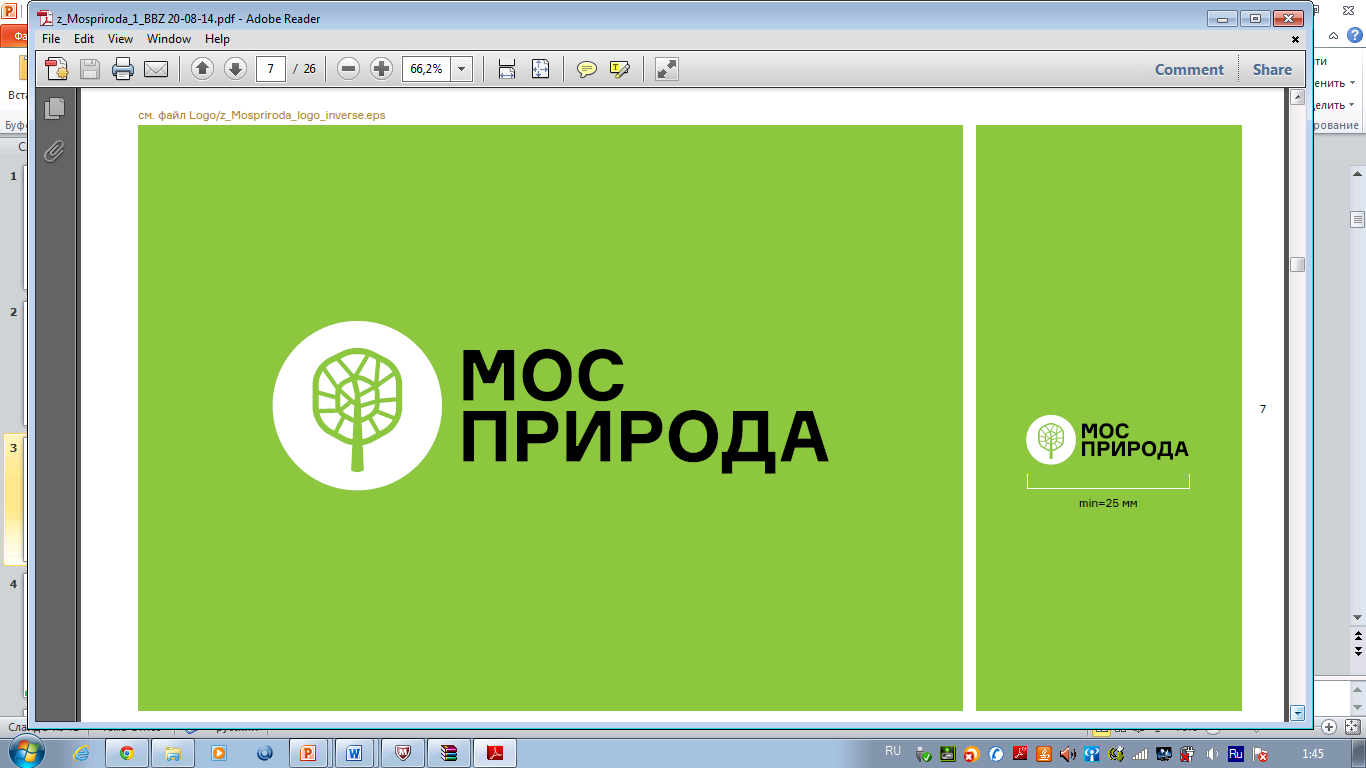 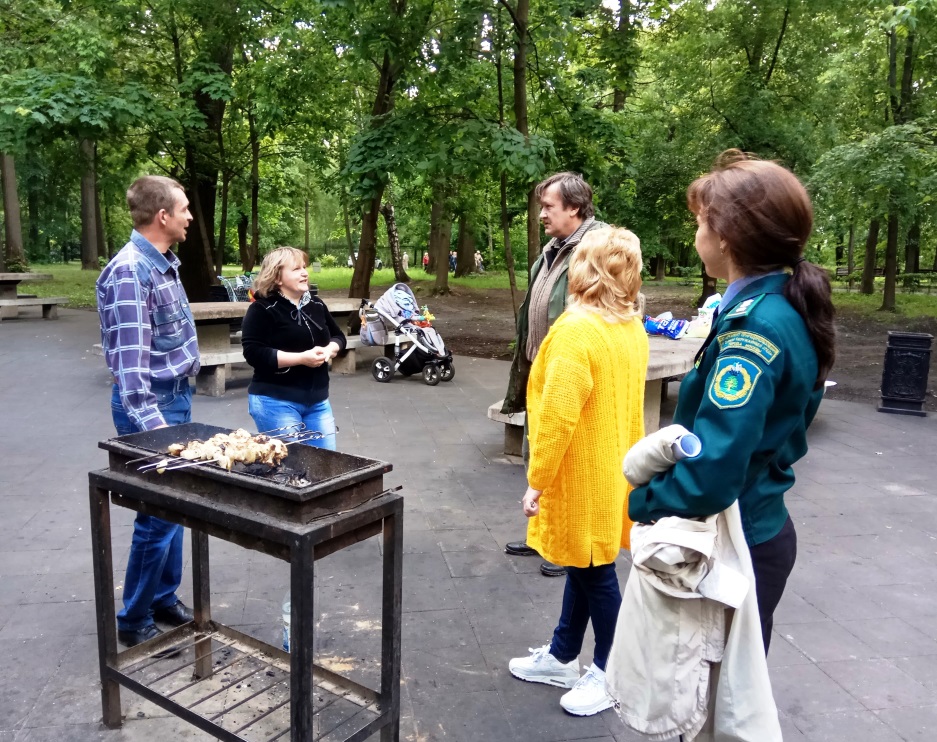 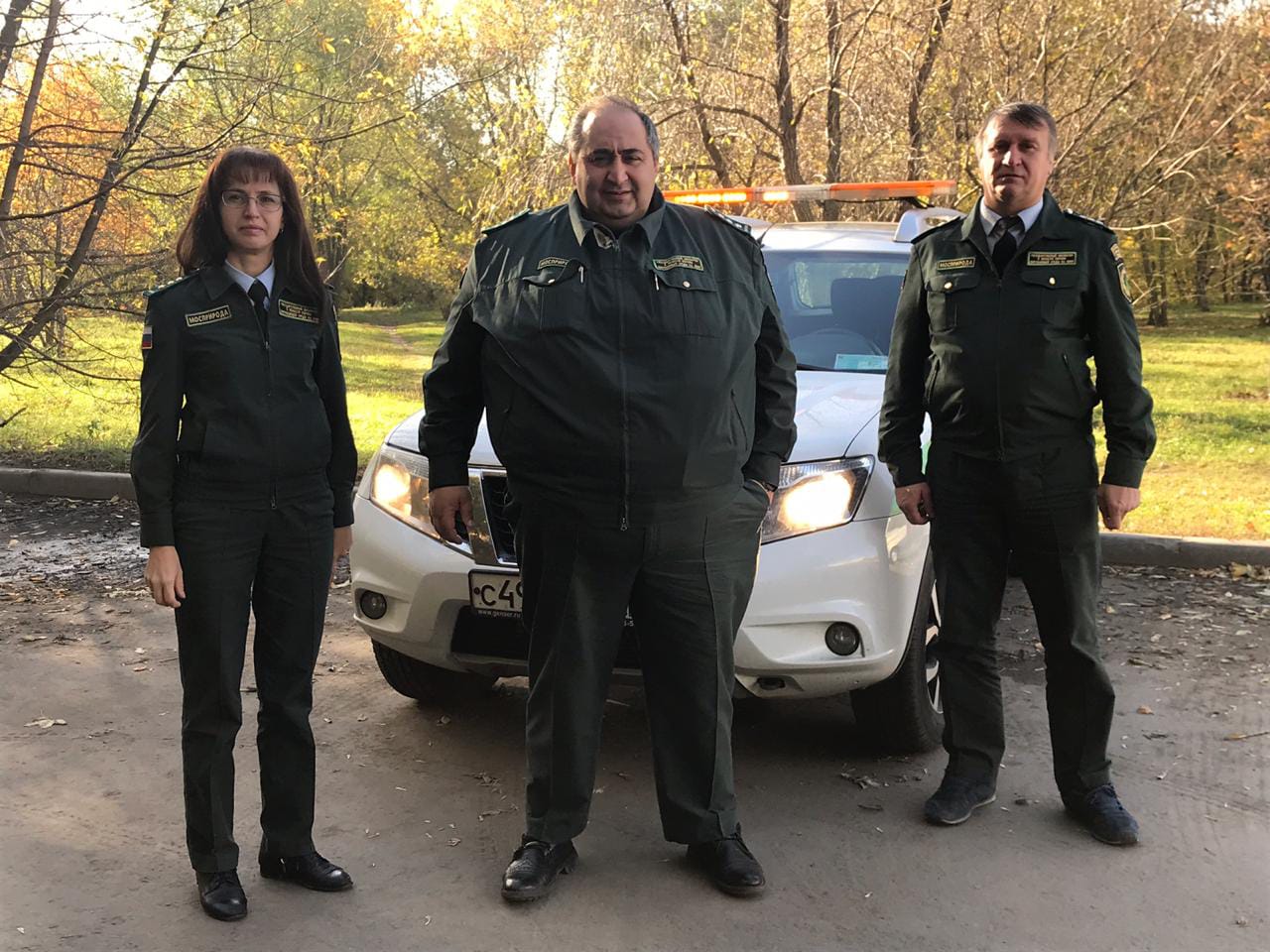 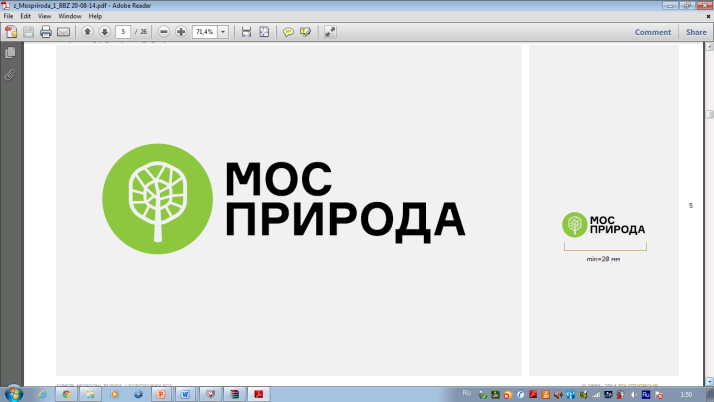 ЭКОЛОГИЧЕСКОЕ ПРОСВЕЩЕНИЕ
В 2018 году эколого-просветительское взаимодействие осуществлялось с ГБУ ТЦСО «Алексеевский» филиал «Останкинский» и с образовательным комплексом ГБОУ Школа № 1415 ДО. 
Проведено 15 мероприятий, в которых приняли участие 200 человек:
-   природоохранная акция «Покормите птиц зимой»;
экскурсии;
творческие конкурсы детских рисунков «Все краски осени», «Зима в парках».
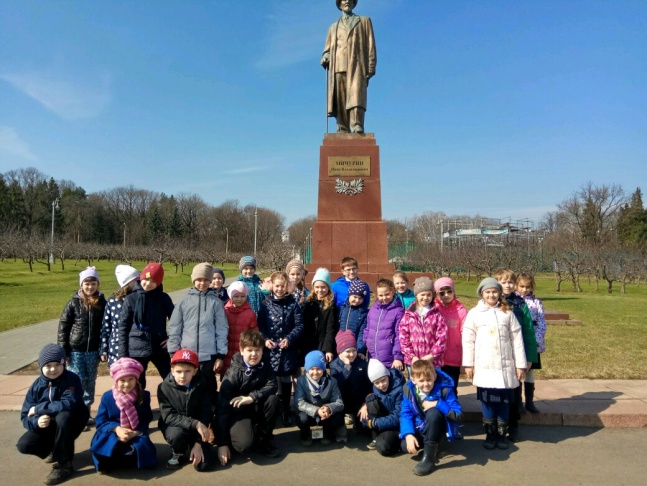 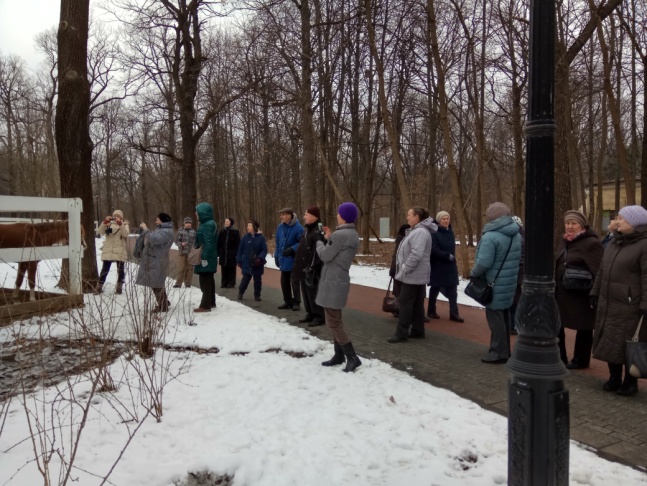 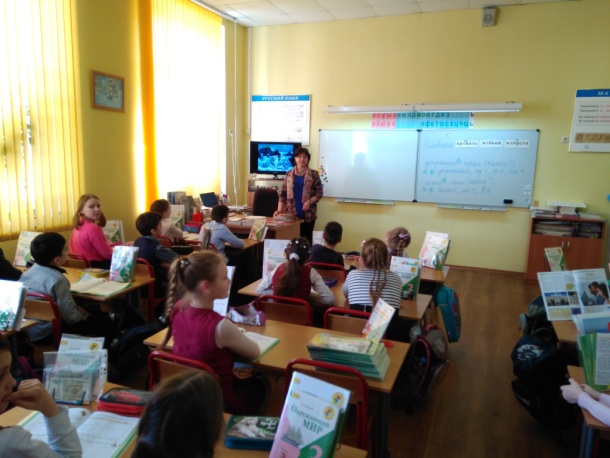 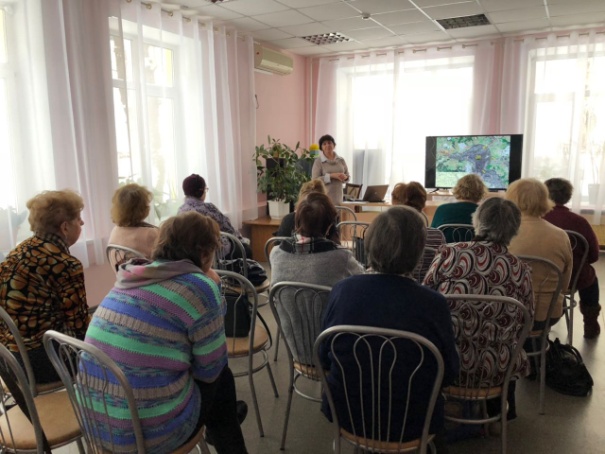 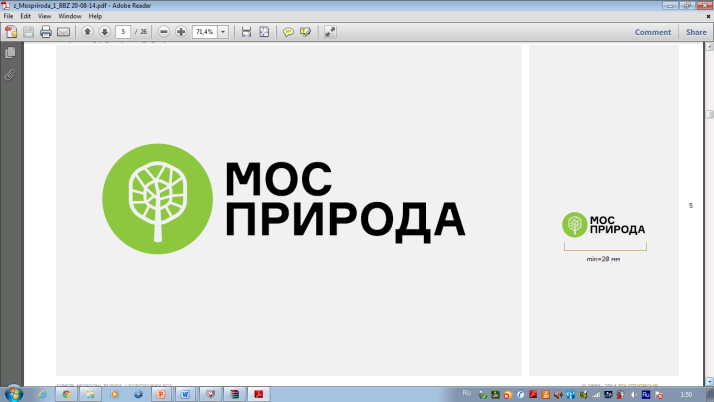 Выполнение работ по благоустройству территории
Работы по содержанию и благоустройству территорий осуществляются балансодержателями:
- ООПТ ПИП Останкино - ГУП МЦВДНТ «Москва»;
- ООПТ Памятник природы «Устье реки Лихоборки» - Федеральным государственным бюджетным учреждением науки Главный ботанический сад им. Н.В.Цицина Российской академии наук (ГБС РАН).
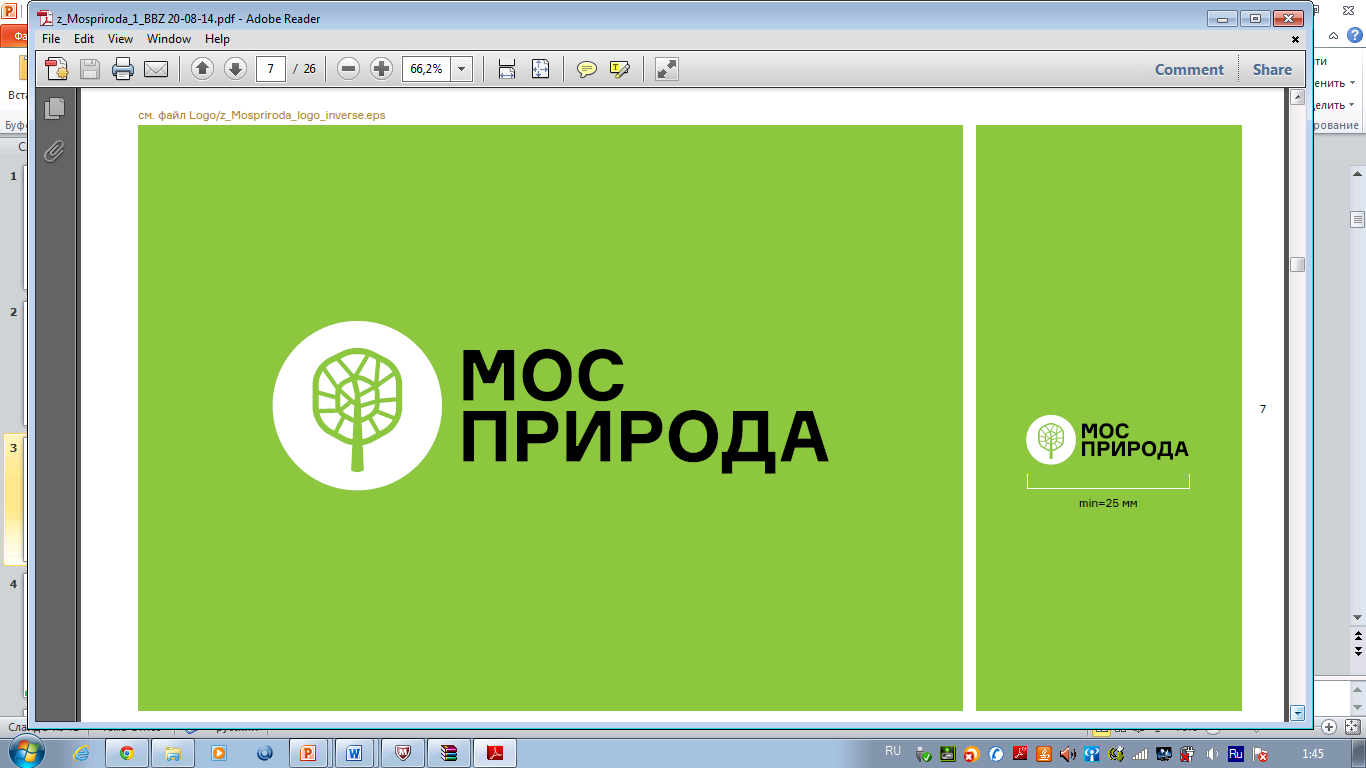 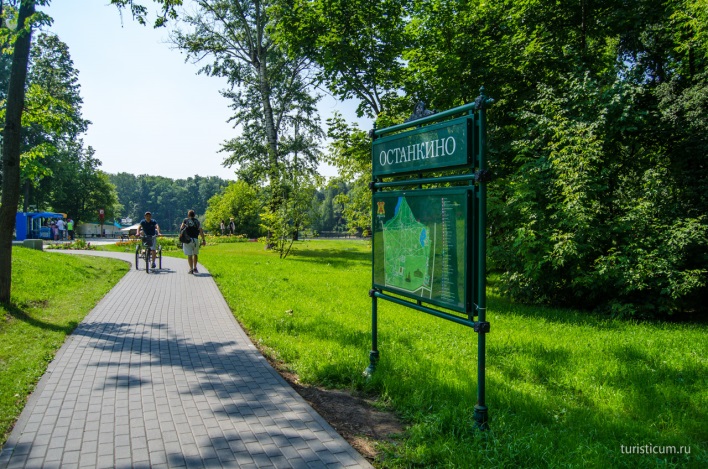 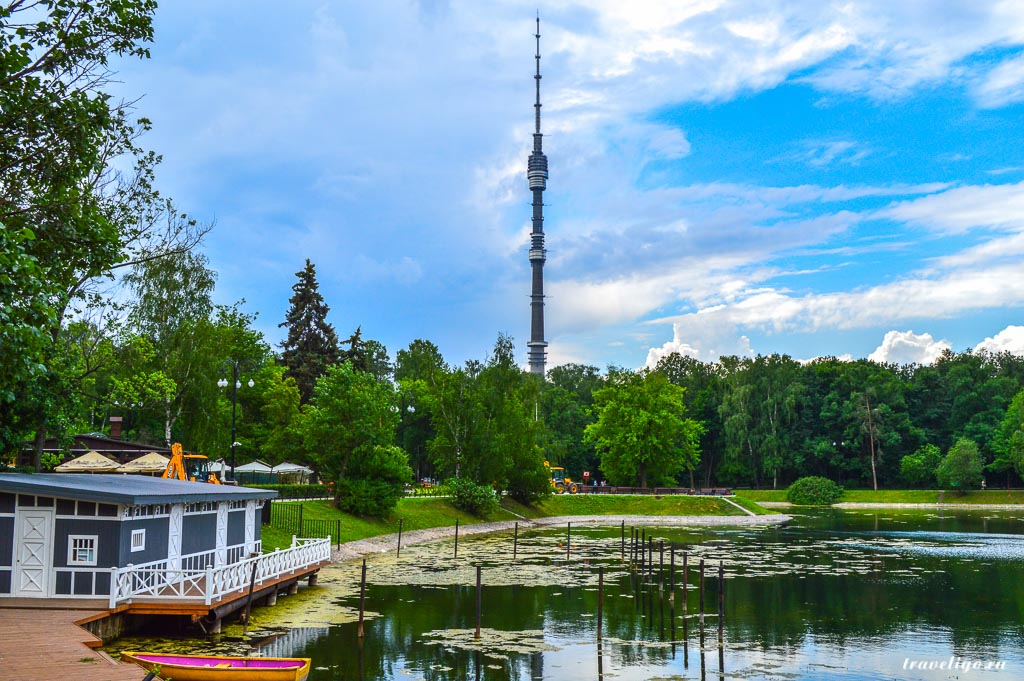 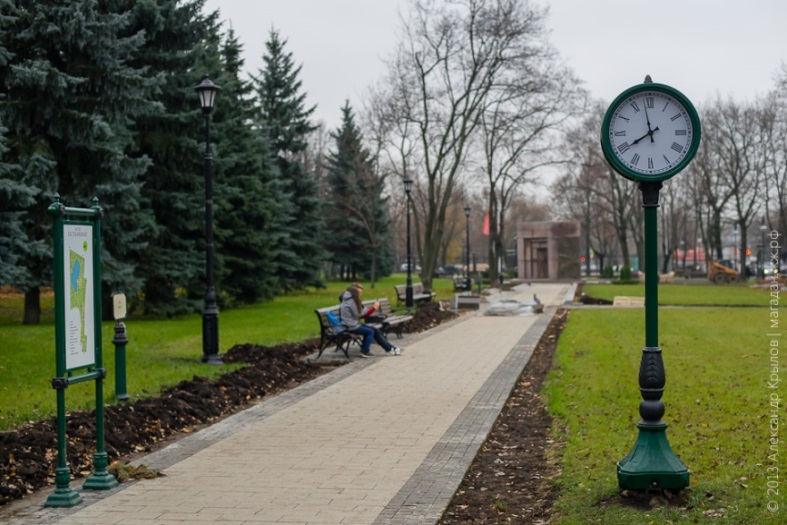 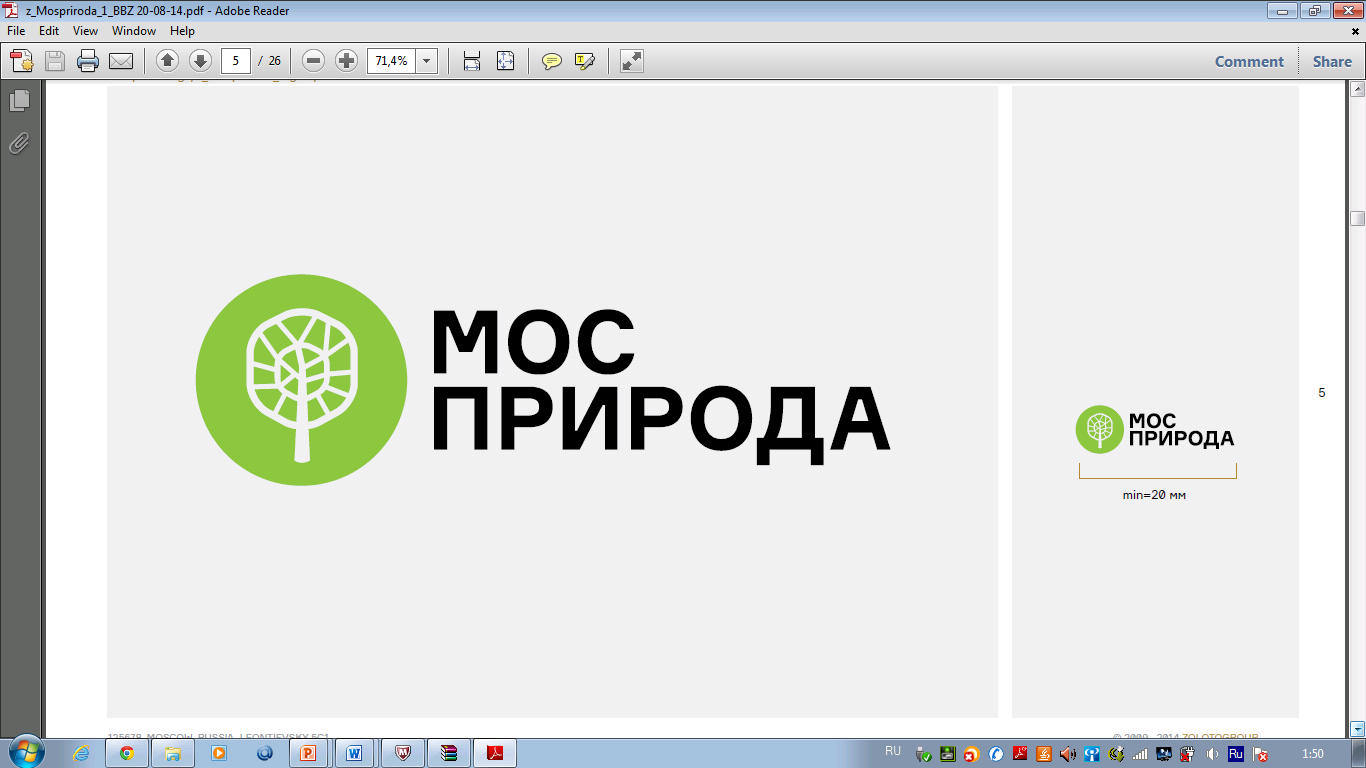 Спасибо за внимание!
Государственное природоохранное бюджетное учреждение
www.mospriroda.ru
119192, Москва, проезд Шокальского, дом 29, корпус 5
Тел.: +7 499 477 11 97.